Chapter 9
Teams and Teamwork
Psychology Applied to Work®
1
Learning Objectives
Why the use of teams is increasing.
What is meant by level of analysis.
 Concept of teamwork.
 Types of teams.
 How teams and team members develop over time.
 Structure and processes of teams.
 How teams make decisions and share mental models.
 How personnel selection, training, and performance appraisal apply to teams.
2
Psychology Applied to Work®
Overview
Change in traditional work structure
Role differentiation 
Rapid change 
necessitates organizational flexibility
Move away from 
controlled structures
Issues about teams include:
Not superior across all performance indices
Not universally better at decisions 
than individuals
Team halo effect (credit vs. blame)
3
Psychology Applied to Work®
Level of Analysis
Shift in research emphasis is required; e.g., shift in level of analysis
Individual (micro level)
Team (meso level)
Organization (macro level)
 Helps to disentangling 
Different sources of influence on work behavior
Multi-level research and theory
4
Psychology Applied to Work®
Level of Analysis
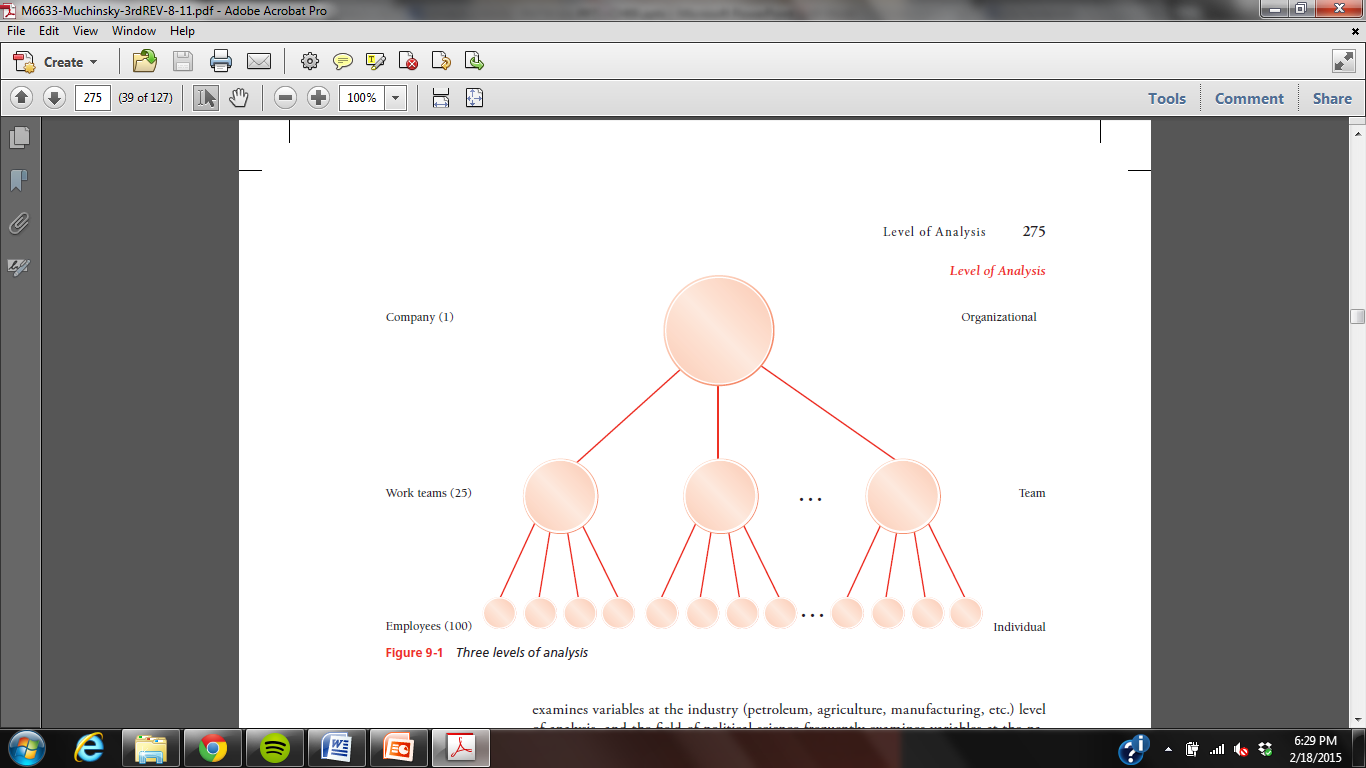 5
Psychology Applied to Work®
Defining Characteristics of Work Teams
Teams (vs. Groups)
Identifiable membership
Identifiable task(s)
Interdependence
Regular Interpersonal interaction
Whole is greater than the sum of the parts - Creates synergy
6
Psychology Applied to Work®
Principles of Teamwork (five)
Teamwork involves members who:

1: provide and accept feedback

2: are willing, prepared, and back each other up

3: collectively view themselves as a group 
whose success depends on their interaction

4: foster within-team interdependence

5: have leaders who serve as models for the others
7
Psychology Applied to Work®
Types of Teams (understand these)
Many types of teams/ways to categorize them
Types:
Problem resolution:
 consistent, high-trust focus on solving problems
Creative:
 develop new product or service
Tactical: 
execute well-defined plan
Ad hoc: (definite end!)
limited life-span problem-resolution/tactical team
Virtual: 
interact electronically 
Multi-team Systems: Teams of teams
8
Psychology Applied to Work®
Synchronous vs. 	 Asynchronous
What’s the difference?
	Correct!
Synchronous – in “real time”
	phone, video, in-person (maybe txt)Asynchronous – not “real time”
	(doesn’t need scheduling)
	Which do you like better?
Psychology Applied to Work®
9
Team Life Cycle (Tuckman & Jenson, ‘77)
Five-stage model of team development
Forming
Getting started
Storming
Interpersonal conflict (inevitable) 
Norming
Social norms develop (think of any?)
Performing
 Getting work done
Adjourning
“see’ya later”
10
Psychology Applied to Work®
Team Structure - Roles (Belbin, ‘81)
Leader
responsible for the overall performance of the team
Facilitator
makes sure the team stays focused on the task
Shaper
exerts influence in defining the team’s direction and output
Resource investigator
Searches for information that will help with problem solving
Monitor 
Worker 
Completer -Finisher
Creator
11
Psychology Applied to Work®
Team Structure (cont’d)
Eight Roles in Teams (Belbin ‘81)
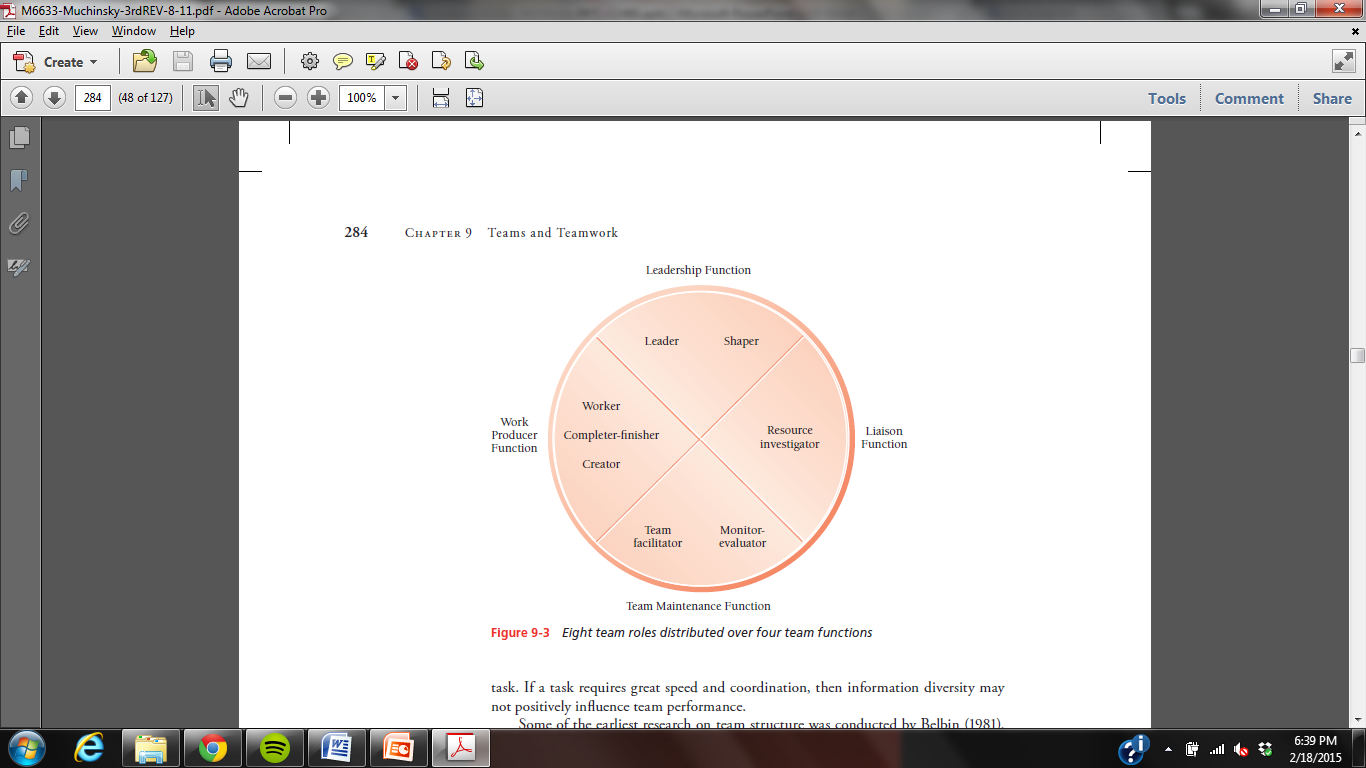 12
Psychology Applied to Work®
Team Cognition
Shared Mental Models
Degrees of similarity in how team members approach problems and solutions
Lead to effective team performance
Four categories of what is shared
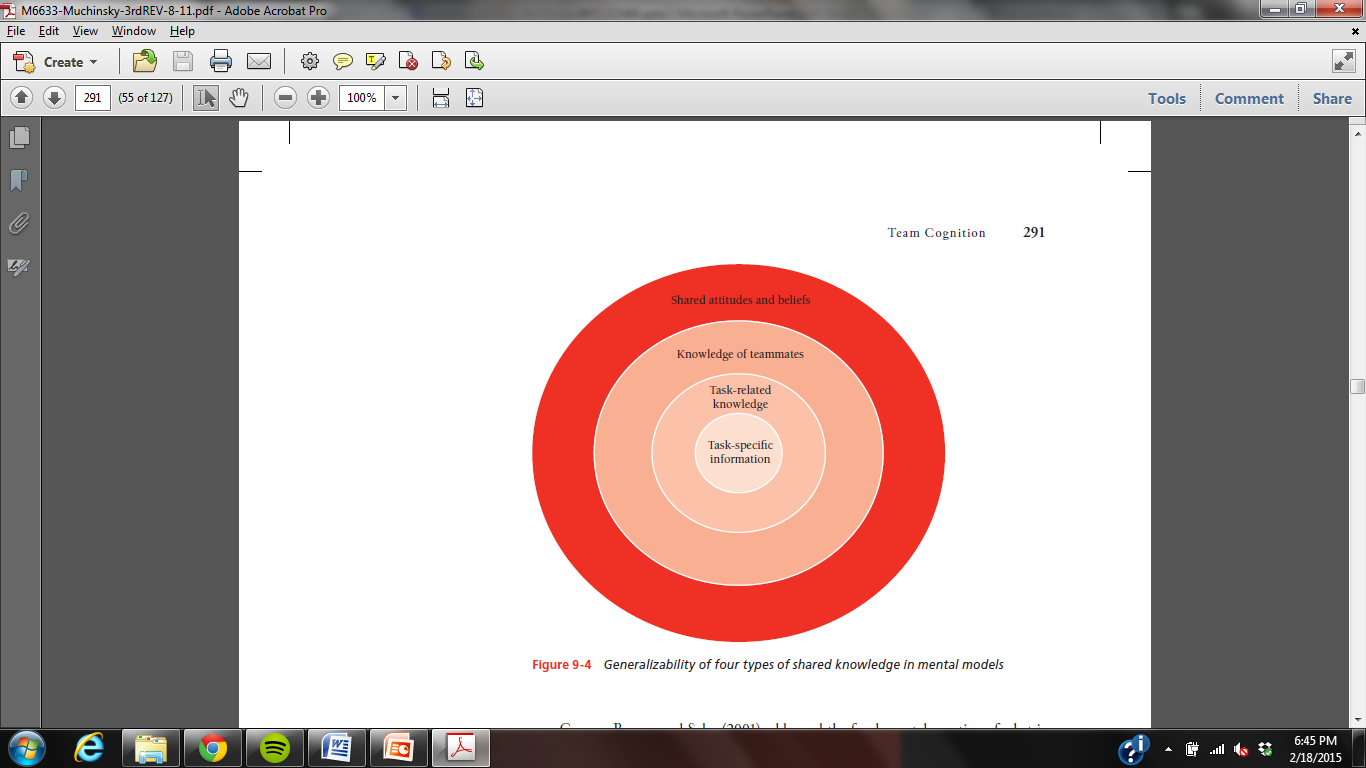 13
Psychology Applied to Work®
Team Cognition (cont’d) (Janis, ‘77)
Groupthink is the “dark side” of thinking alike
Consensus more important than rational, independent thinking
Symptoms
Defects in decisions
Fails to perceive outside threats accurately
False assumption of own morality
Stereotype opposing groups
Illusion of unanimity (suppresses dissenting opinions)
14
Psychology Applied to Work®
Team Cognition (cont’d)
Decision-making in Teams
Multilevel theory of team decision making - based on three concepts: 
Indivduals/pairs/team
Team informity
How informed the team is on issues
Staff validity
Average of team members ability
Dyadic sensitivity
Leader to each team member’s recommendation
15
Psychology Applied to Work®
Training for Teams
KSAs identify tasks that require interdependency
Salas and Cannon-Bowers describe these KSAs as Thinking, Doing, Feeling
Create shared mental models in training
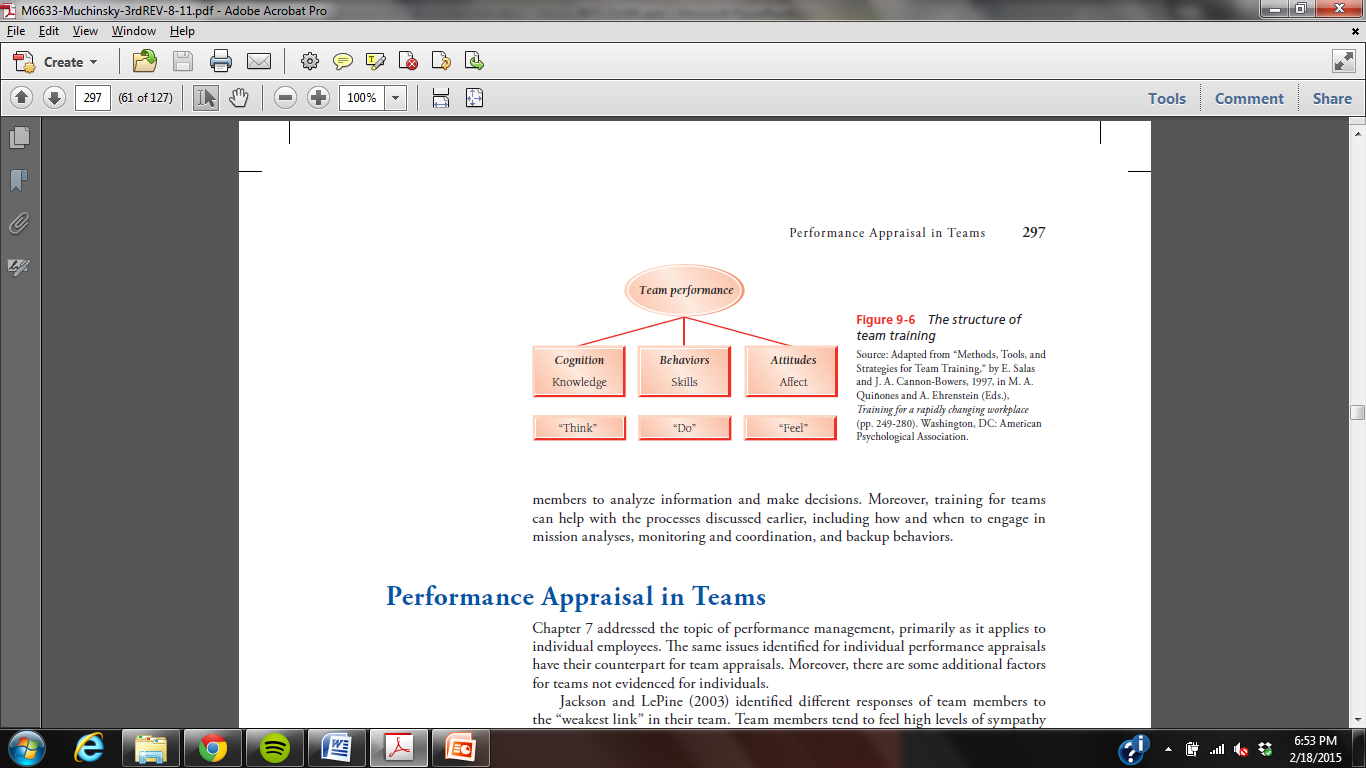 16
Psychology Applied to Work®
Performance Appraisal in Teams
Major issue: 
slacking or “social loafing”
Three ways lack of individual incentives 
contribute to social loafing:
Free-riding 
desire to benefit from others’ efforts)
Sucker effect 
reduce effort to match low expectations of others)
Felt dispensability 
reduce effort when able members available)
17
Psychology Applied to Work®
Concluding Comments
Teams 
a way to cope with growing complexity of the world
Work performed by teams 
requires insights into new psychological concepts
 Need new concepts or to examine
 validity of concepts we use about teams
18
Psychology Applied to Work®